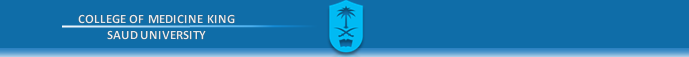 Twelve-Steps Approach to a Research Project
Starting Your 
Research Project
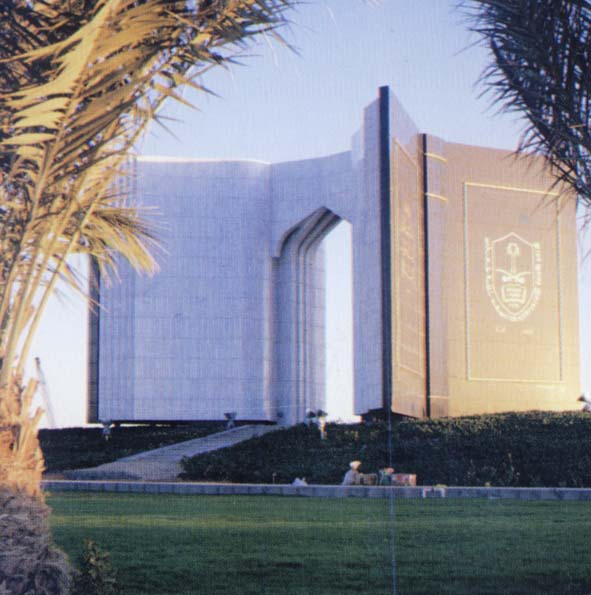 HAMZA ABDULGHANIProfessor & Consultant
COLLEGE OF MEDICINEKING SAUD UNIVERSITY
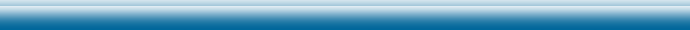 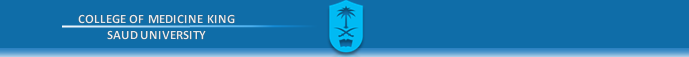 Twelve-Steps Approach to a Research Project
Road-Map
Twelve-Steps Approach for a Successful Researcher Project
Research Idea
Research question
 Literature review
Research objectives
Methodology
…………….…… Publication
 Summary & Conclusion
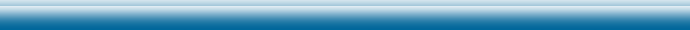 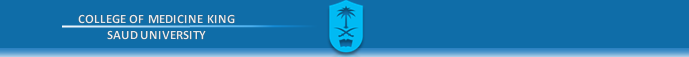 Twelve-Steps Approach to a Research Project-Abdulghani
Successful Research
What is a successful research?
To reach its destination
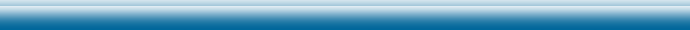 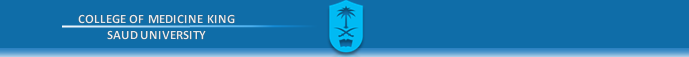 Twelve-Steps Approach to a Research Project-Abdulghani
Destination??
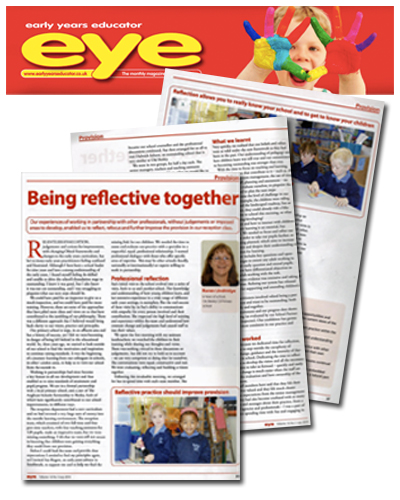 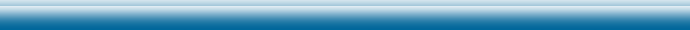 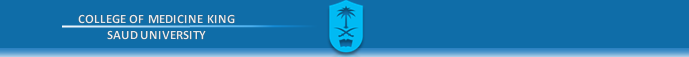 Twelve-Steps Approach to a Research Project
Twelve-Steps Approach to A Research Project
Being research minded
Research Ideas
Research questions
 Literature review
Research objectives
 Preparation of Research Proposal, IRB
Data Collection
Data analysis
Manuscript preparation
Selection of suitable Journal
Manuscript submission, and dealing with rejection
Responding to peer review…….Acceptance
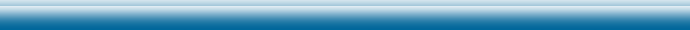 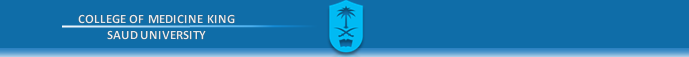 Twelve-Steps Approach to a Research Project
Doable Idea??
Prof, I would like to do a research, I have a very good idea.
Fast foods are being very popular in our community. 
The meet which is used has high hormone
It may produce breast development in male children.
I would like to investigate this issue.
WOW, an excellent and innovative idea!!
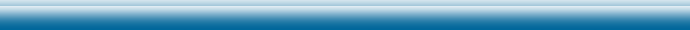 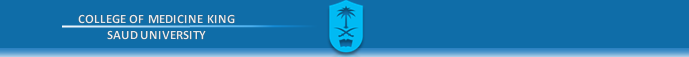 Twelve-Steps Approach to a Research Project
What are the issues in this “Idea”??
let us analyze the idea
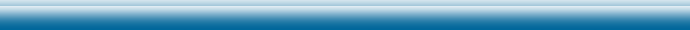 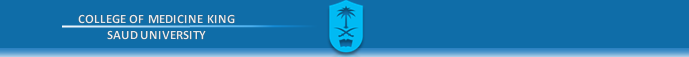 Twelve-Steps Approach to a Research Project
The issues in this “Idea”
Doable???
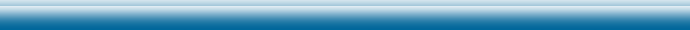 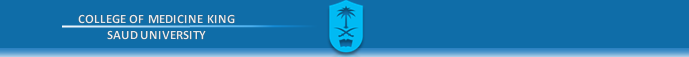 Twelve-Steps Approach to a Research Project
A Research Project starts with an idea:
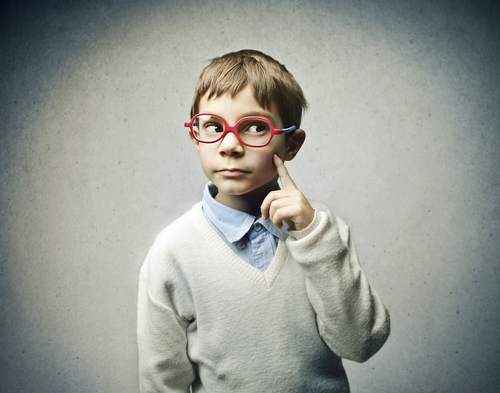 This idea to be translated into a research project, how?
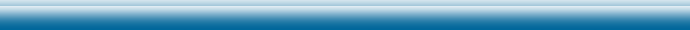 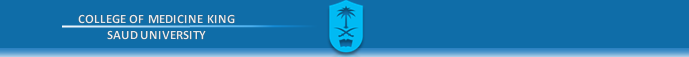 Twelve-Steps Approach to a Research Project
What? (2. Ideas) Let us think.

Why? (3. Research Qs)
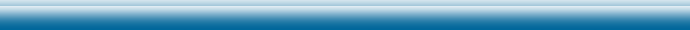 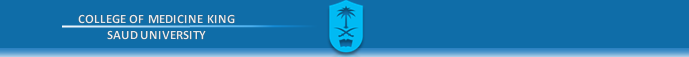 Twelve-Steps Approach to a Research Project
Building Blocks of A Research Project:
What? (2. Ideas) Let us think.

Why? (3. Research Qs)

How? (4. literature Review)
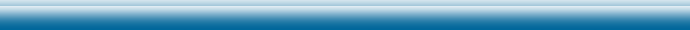 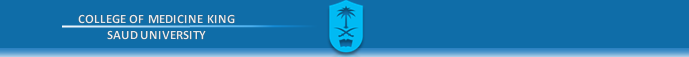 Twelve-Steps Approach to a Research Project
Step 4: How?  Literature Review
Why literature review 
is a most important step 
at very early stage?
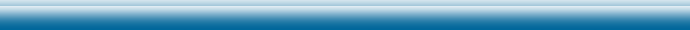 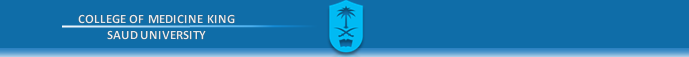 Twelve-Steps Approach to a Research Project
Step 4: How?  Literature Review
Your Idea
What has been done?
Refine your qs
Write objectives
How to do it?
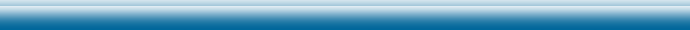 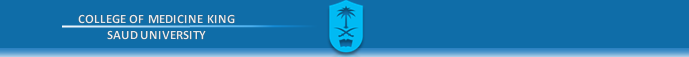 Twelve-Steps Approach to a Research Project
Literature Review
Introduction
Methodology
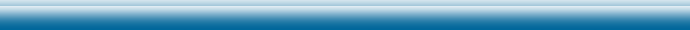 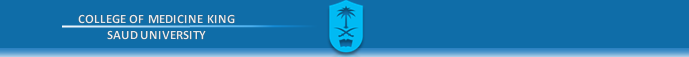 Twelve-Steps Approach to a Research Project
Literature Review
Introduction
Contents:
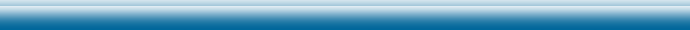 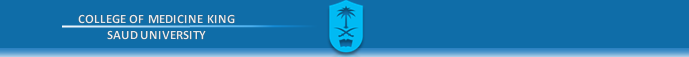 Twelve-Steps Approach to a Research Project
Literature Review
Methodology:
Contents
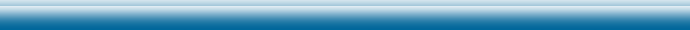 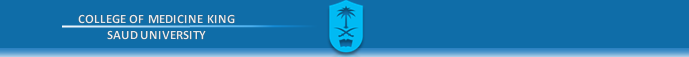 Twelve-Steps Approach to a Research Project
THANK YOU
??
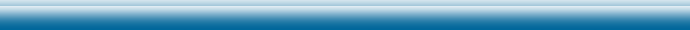